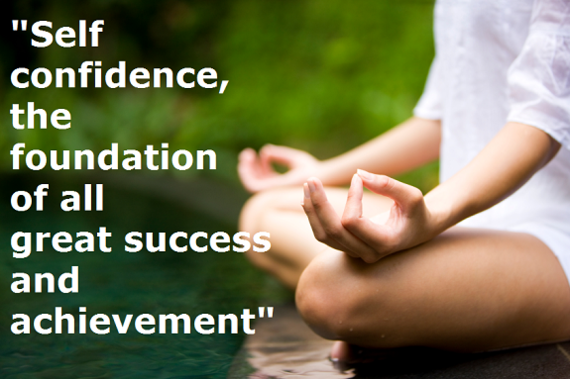 Confidence Building Workshop
[Speaker Notes: Robert – Intro, pass to Rae. 
Mute when not speaking 
Speak out loud or use chat function]
Aims and Outcomes

Develop a basic understanding of what confidence is

Develop an understanding of what confidence is not

Identify and understand areas of your life where you feel/are confident

To increase personal and professional confidence 

Use this increased confidence to better support yourself and women and families in your care
[Speaker Notes: Rae – do aims and outcomes]
[Speaker Notes: Rae – play video first and then go into the exercise – Give examples where you have felt unable to challenge a colleague in the workplace regarding the care of a woman for example or raising an issue with a manage.]
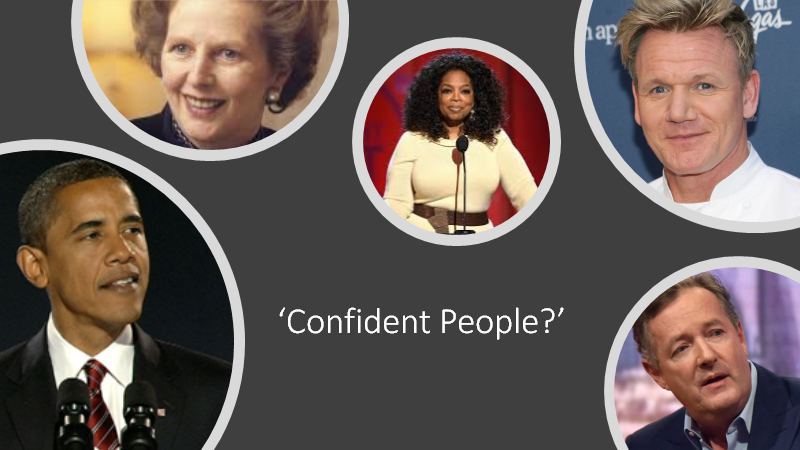 [Speaker Notes: Robert – Who do we think of when we think of confident people? 

Are these people really confident or just extrovert. Some can be perceived as bullies. Discuss in a group icebreaker. 
? Ask them to identify their own “confident” individuals – what are their qualities. Personally and professionally.]
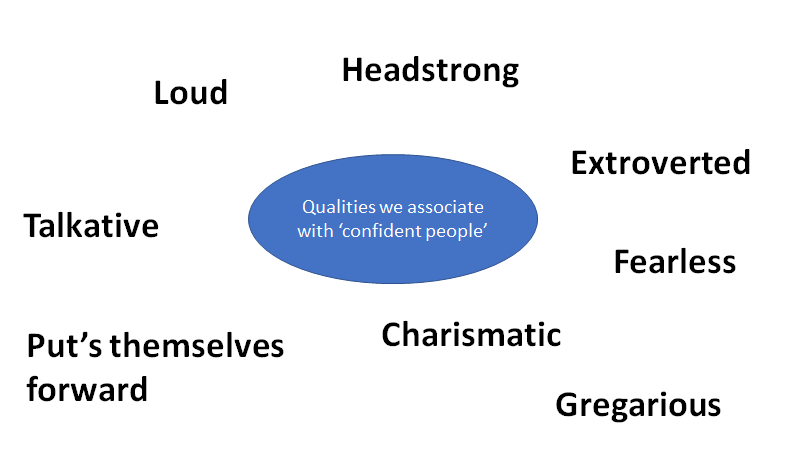 [Speaker Notes: Rob: Allow people to have a conversation thinking about what confidence is and isn't. 
Making people feel comfortable and relaxed.
Are these characteristics of a confident person? Add in ? 
Can you use Jam pad and post its to share with the group

You don’t have to be outgoing to be confident you can have quiet people who are calm and confident.]
How has our perception of confidence been influenced by media/social media and celebrity status?

Confidence doesn’t always mean being the loudest voice.

Being loud, headstrong, extroverted, fearless, charismatic and talkative may be signs of a confident person – but these do not define confidence.

Confidence manifests itself different in every single one of us.
[Speaker Notes: Reflection on what makes them feel confident and what situations]
Question: 
What does a confident midwife/MSW look like?
[Speaker Notes: Rae]
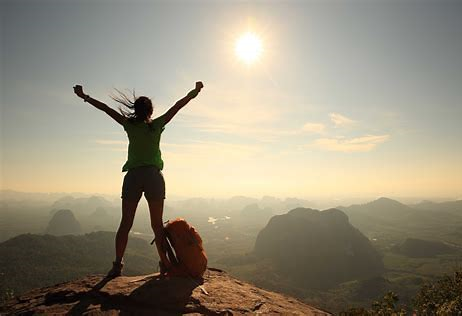 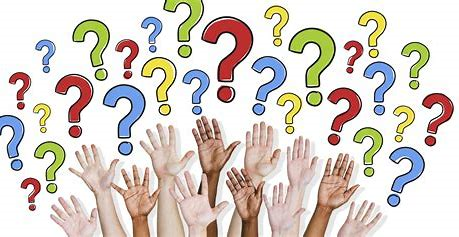 What does a confident Midwife/MSW look like?
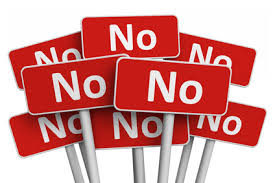 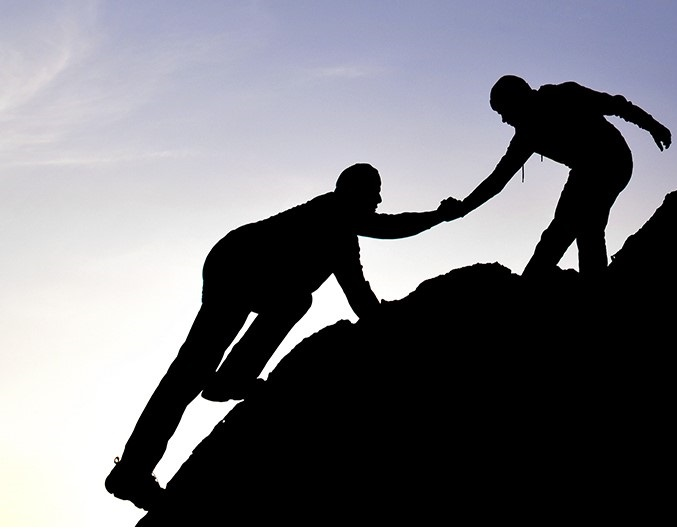 Recognises limits
Ability to say NO
Supportive
Recognises difficulties or issues to be sorted
Knows it's okay not to be expert in everything
Safe practitioners ask questions
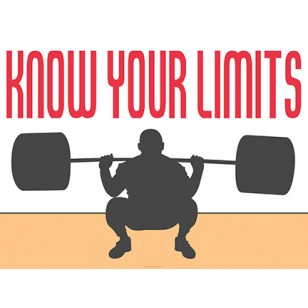 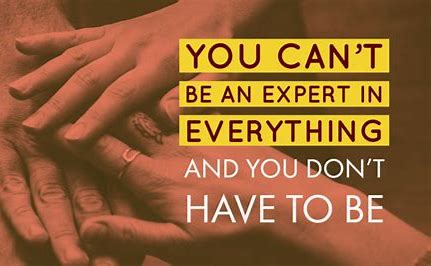 [Speaker Notes: Rae. In groups what does a confident midwife look like? Outline of a midwife picture what does that look like.
Could being  confident  help you  raise concerns? 
Confidence   to say yes?  In your own ability? 
Confidence   to help others  raise a concern 
 All would hopefully  come out in the group  discussion
?Self doubt – how is it managed? Some self doubt can be useful – strategies to manage it “not sweating the small stuff” Self compassion and kindness. 
We can all make mistakes 
There is a risk of confidence becoming arrogance.]
Question:
What consequences could lack of confidence have for staff and women?
[Speaker Notes: Rae]
[Speaker Notes: Group work. What consequences could lack of confidence have for staff and women?
Lack of confidence to stand up to someone e.g escalation. Might be reluctant to seek help – leading to poor outcomes, women may feel more anxious. May appear stupid to colleagues – can have long term consequences 

Example at school when you put your hand up to ask a question and are made to feel stupid so therefore you don’t ask any more questions in class. This could be the same in the workplace for example when you want to transfer a woman from for eg the birth centre to delivery suite.]
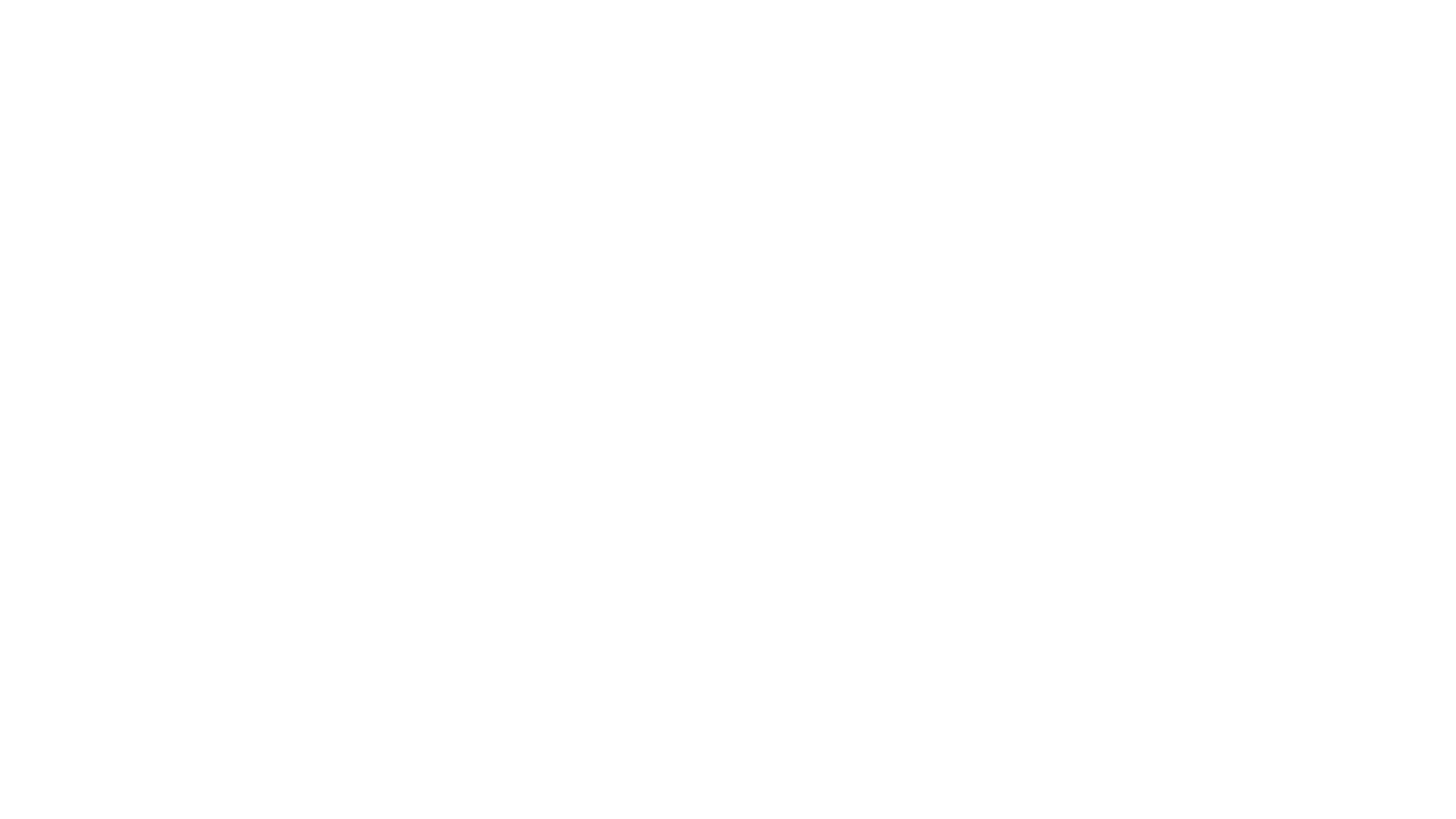 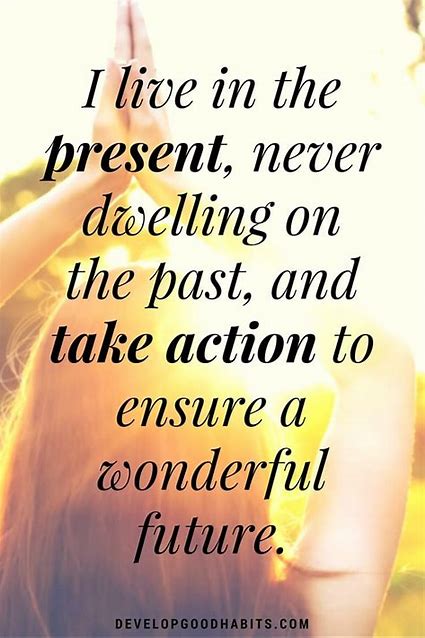 [Speaker Notes: Positive affirmation – looking for the good things – strategies to look for positives – be conscious of negative thoughts and turn attention elsewhere. What triggers the negativity? Try to avoid them, reduce contact with negative people.


Negative self talk - You may have some of these feelings whilst in work. I will let you into a secret you colleagues who seem super confident may be feeling like this to! Avoid people with a negative mind set.
Check out resilient module on i-learn.

Try to reduce the things that weigh you down. Learn positive affirmations
You are smart 
You are enough
You are worthy
You are kind.
Look at a way of doing positive things – I am doing this not I have to do this.]
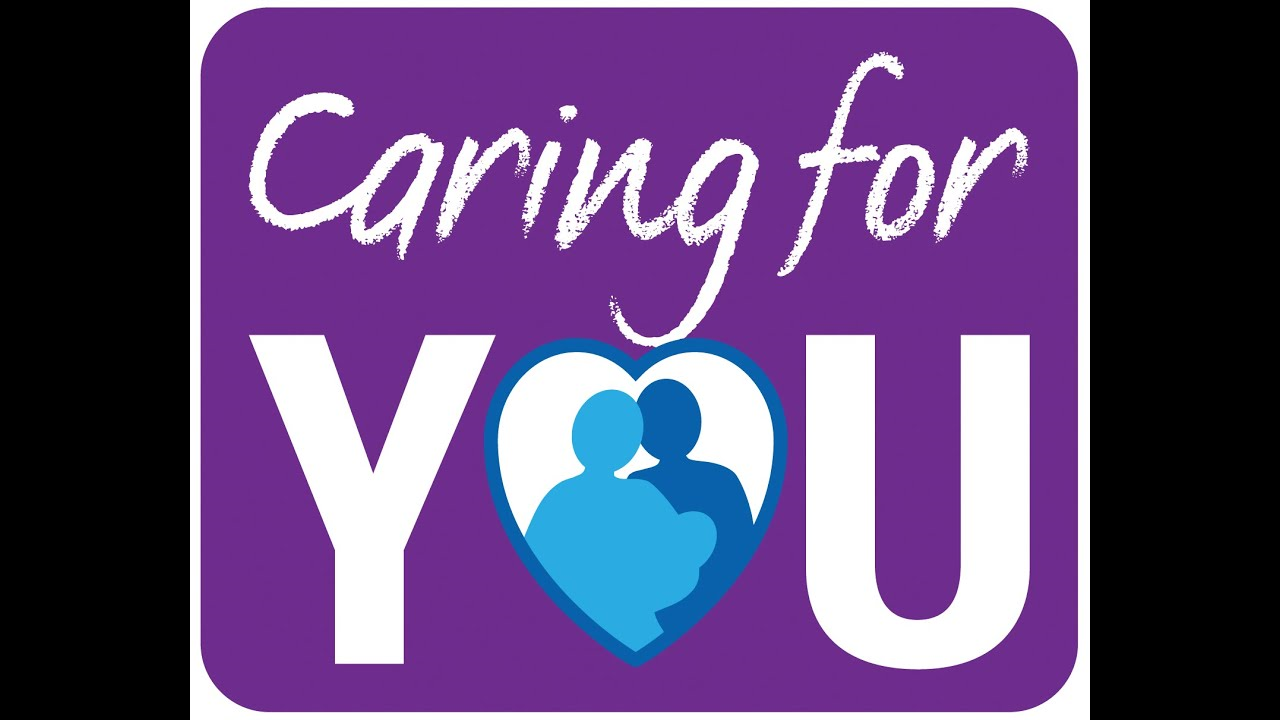 Mental Health First Aid
Wellbeing workshop
Occupational health
Working with the menopause
Know your limits – It is okay to say no.  SWITCH OFF
It is ok to have FUN

RCM caring for you hub
https://www.rcm.org.uk/caring-for-you-hub-home/

RCM Podcasts
https://www.rcm.org.uk/c4y-podcast/
[Speaker Notes: Rae - If you are not feeling confident at work it can often lead to feelings we have discussed earlier in the presentation.
It is important to recognise when you need to access help. Selfcare is extremely important there is no shame in asking for assistance. 
RCM resources - The RCM has lots of resources that you can access we have workshops available such as working with menopause. Going through the menopause can leave you feeling unsure of yourself and this is where you can loose a lot of you confidence as you suffer symptoms such as brain fog and forgetfulness. 
SWITCH OFF - Remember to say no it is vital that you have downtime, you may feel great however volunteering to cover sickness and filling in gaps in service will eventually take its toll on your physical and mental wellbeing.
OCCUPATIONAL HEALTH – Most workplaces have open access to staff. Utilise the services available.
FUN – Try not to talk all the time about issues that are effecting you. It could be a sign of not coping if you talk about your problems all the time or not talking about it at all. It is important to offload and work through these issues but if you do not switch off from these they can soon take over all of your life.]
All of us will be subject to adverse life events at various stages in our life, such as 

Bereavement
Relationship break-ups
Family crises 
Illness
Major disappointments
Bullying

Positive changes/life events can be stressful too e.g., moving house

This is when we may feel least confident - and the time when we need good confidence levels the most-  we should accept help from trusted sources.
Staying confident - "stuff happens"
[Speaker Notes: Rae: Very important to accept outside help at these times, such as counselling or CBT or help from a trusted colleague. We may decide to confide in a line manager so that support at work can be provided. Talk to your RCM rep at work if you need help to talk to managers about difficulties in your private life.

Can we add to slide or in notes to include looking after each other being kind and maybe reference civility saves lives?]
Feeling Confident at work
[Speaker Notes: Reorder the list of what affects confidence at work 


Its not just personal influences that can knock our confidence, what about the professional ones too?

There could be a time where you face returning to work after an investigation, or what about long-term illness, such as work related stress, anxiety, depression or even just coming back after a years' maternity/parental leave.  

We’ve all at one point or another been moved location halfway through a shift, how does this make you feel.  Does your confidence take a knock if you are not comfortable in the new setting, do you find it difficult to ask questions, you may be left feeling unsupported. How do you overcome these feelings.

A promotion or change of position at work can also alter our confidence, particularly if you are now in a position of authority and you have others asking questions or you!

All of these situations can undermind our own confidence too]
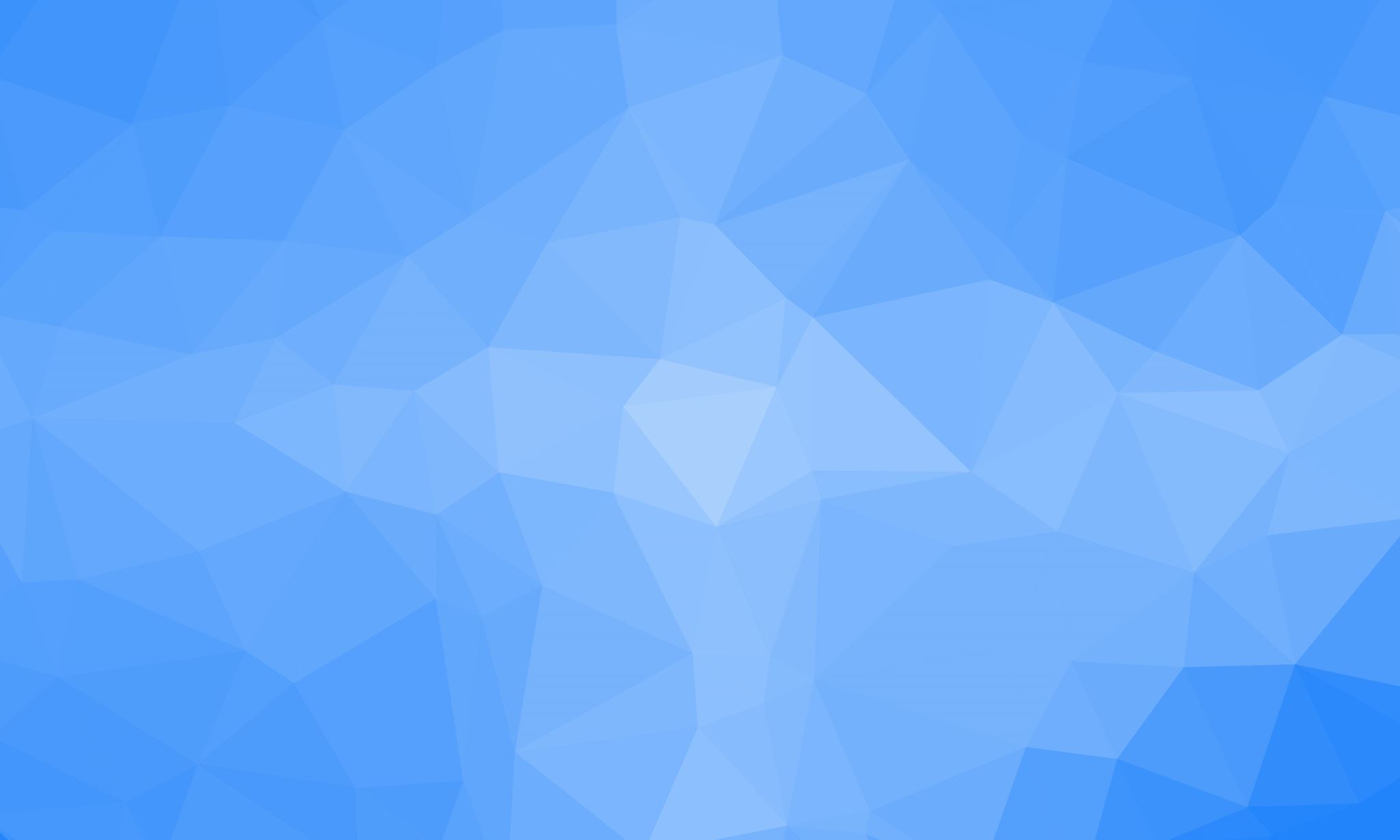 [Speaker Notes: The list above is not exhaustive. What else can you add?

PMA, clinical supervisor

KIT -  Keeping in touch days are available to use if you are off on maternity/parental leave. These allow you to work various hours to help keep you up-to-date with policies/protocols/ mandatory training, etc.  All designed so that you don't loose confidence in your skills and abilities

Use your Occupational Health service if returning after a period of extended absence, they can help with half days, no on call commitments, etc for a short time. But vital time that allows you to settle back in and regain your self confidence

Confidence isn't always static. It needs to be ‘topped up’ from time to time and can be depleted by life’s challenges. Working individually, think of a time when a life event knocked your self confidence. How did you pick your self up or gain back your self confidence. What worked for you? Share with the group if you feel you can.

Utilise any training opportunities that you may have been given and complete these sooner rather than later, this will help you to feel more confident in your knowledge

Make reference to the I-learn modules on assertive communications, etc.

Remember it may take longer than some to feel comfortable on returning to work, this is natural as we are all individuals, try not to compare yourself to other or your colleagues.]
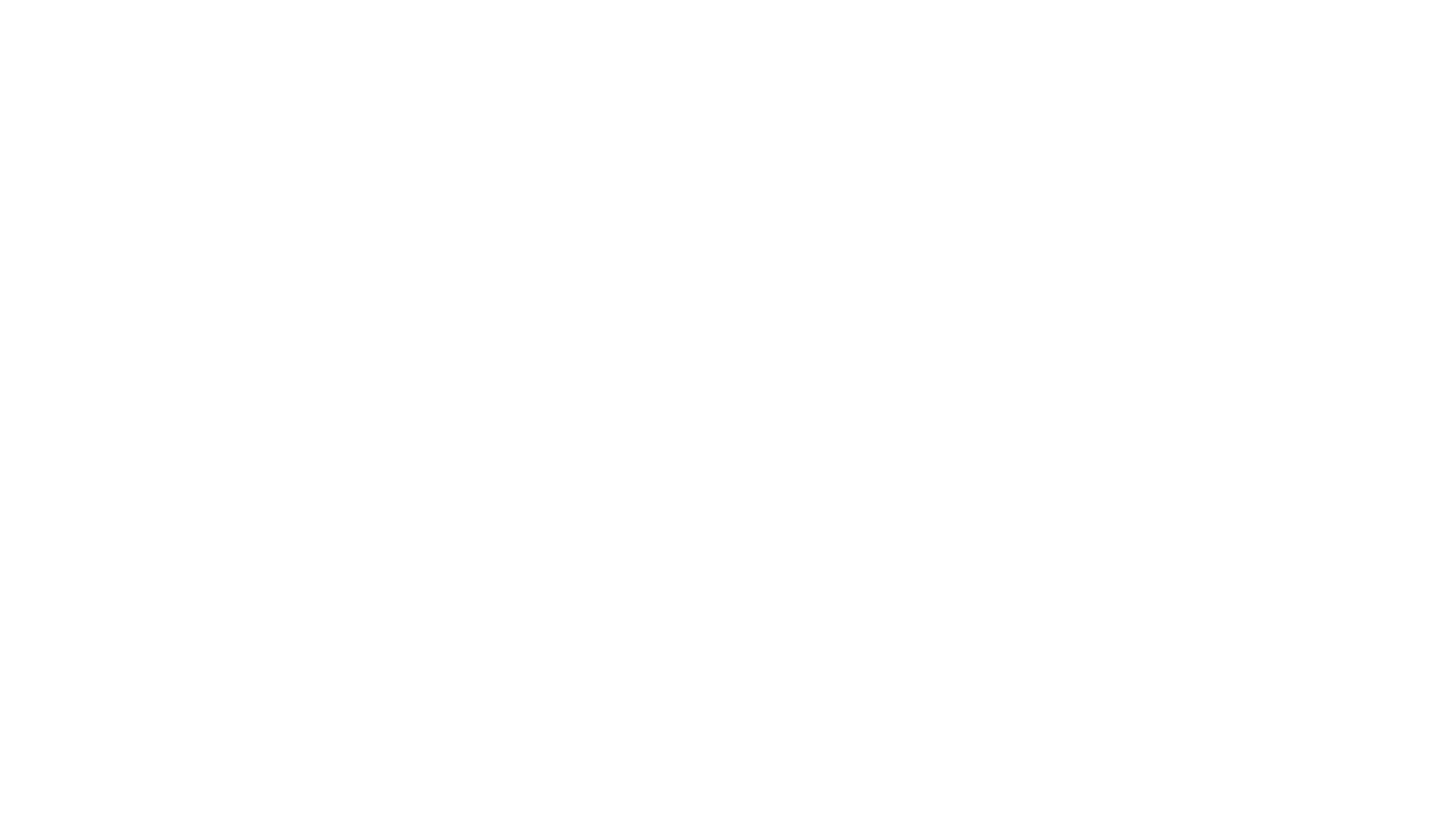 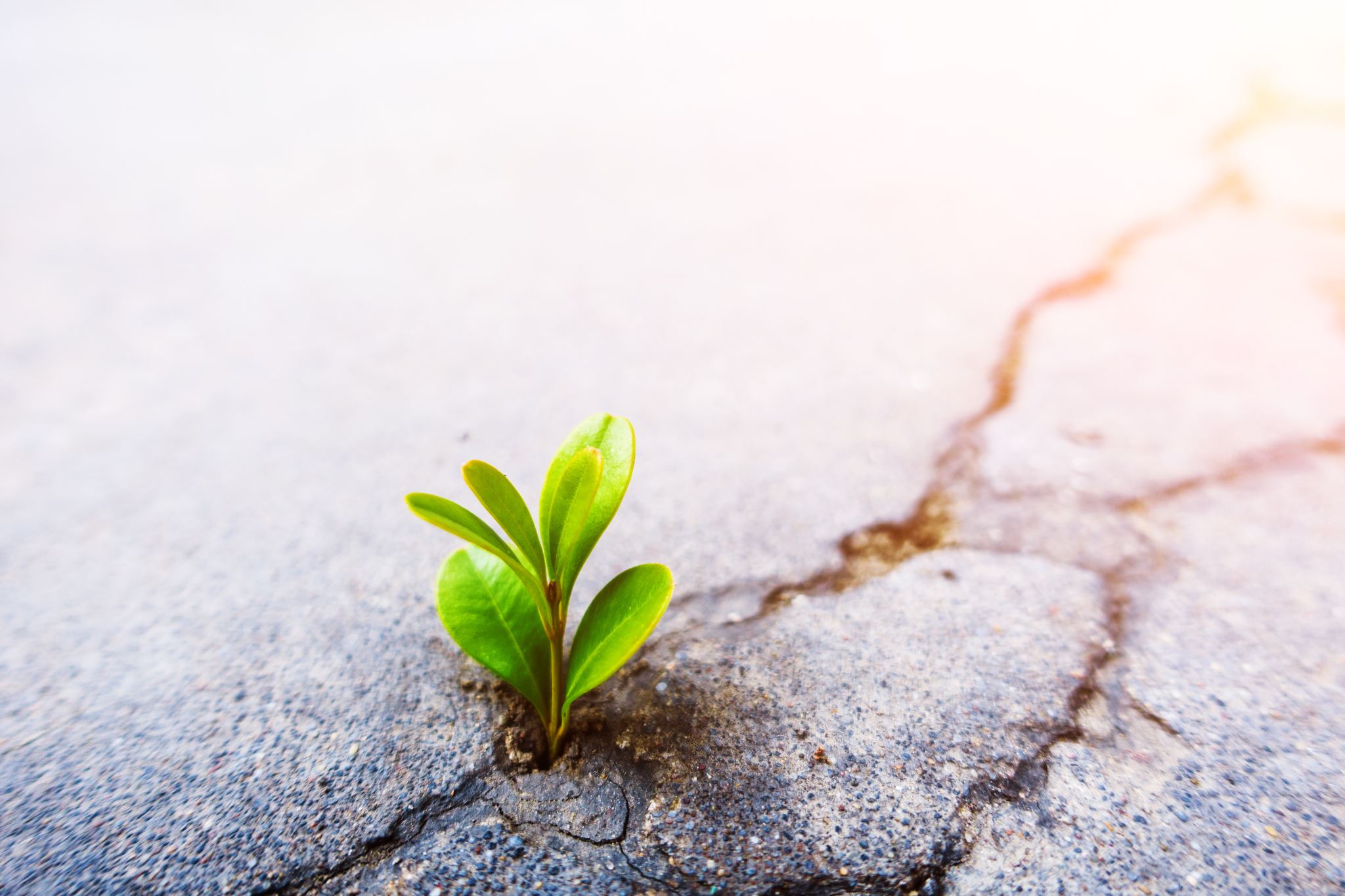 It's about you!
Life is a journey where you will experience a range of emotional leanings and insights.
Everyone has the right to realise and even reach their true potential.
Think about what your goals are, this can help us build self-confidence if we have an objective
Who is your support network at home and in the workplace?
What areas do you feel confident at work?
What is it that makes you feel confident?
[Speaker Notes: Is there a toolkit? Keep a diary and record positive things
RCM briefing mental health for staff
Positive affirmation – you are enough
Raising and escalating concerns – champion in each Trust – RCOG
Resilience module
Bullying module




Feel overwhelmed at work
Don’t feel good enough
Unclear about my objectives and too embarrassed to ask for help
Fearful  at doing something new
 Discuss the  role of  steward, H&S  MSW advocate,  ULR  etc 
If not  can   we add  to notes in  earlier  slide please 


Are you living in your Comfort Zone?
Have you given up on dreams and goals?  Are you being true to yourself?  
Stretch yourself
Acknowledge the areas  want to address  in your life and set goals. Be brave.  Break your goals down into steps so it becomes more manageable to achieve.
Overcoming fear
If you start overthinking things and allow inner fears to take over such as failure: making a fool of yourself; what  will others think of you.  It can be hard but don’t run away – challenge yourself and focus on the steps you need to take.  You will be amazed at the strength you have.
Take risks
Face your fears and find that courage by reminding yourself of your goals.  Leave the fears behind you don’t need them anymore.
Success
The next step forward is success.  You have stretched yourself, faced your fears and taken risks.  Now you are your true self.]
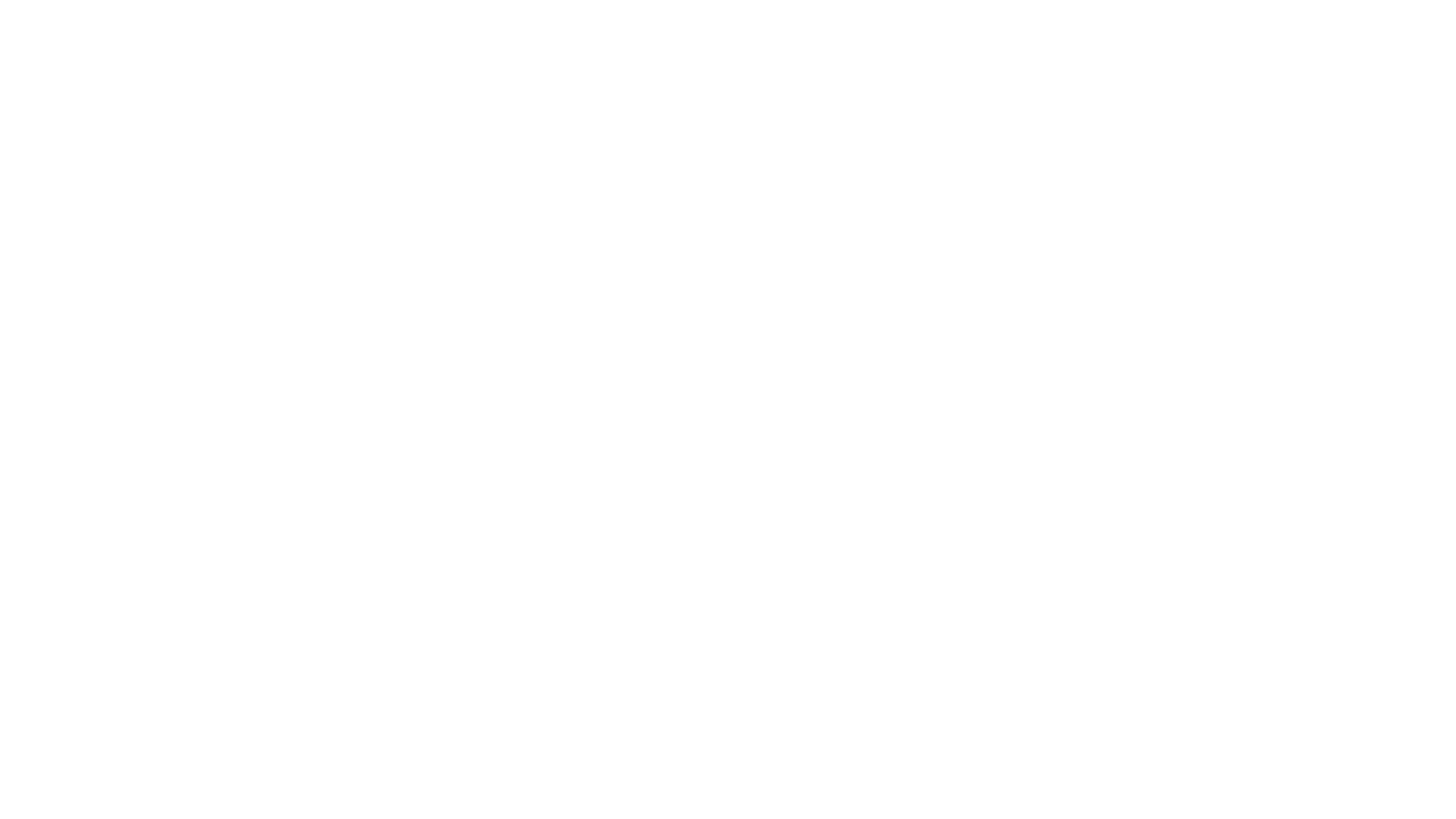 Further Work
Take a few minutes to jot down what might be preventing you from achieving your goals

How might you overcome these barriers? What steps can you take to move in the direction you want?
[Speaker Notes: Actions following the workshop if no time alternatively this can be delivered during the session. Who is your support network or person? – virtual make a note to yourself you don’t have to share or face to face spidergram.]
References
https://www.rcm.org.uk/media-releases/2019/september/rcm-backs-national-campaign-to-raise-awareness-of-fatigue-amongst-healthcare-staff/ 
https://www.rcm.org.uk/influencing/activists/workshops-delivered-by-learning-reps/